or-9. 囚人のジレンマ，資金計画，投資効率
（オペレーションズリサーチ）
URL: https://www.kkaneko.jp/cc/or/index.html
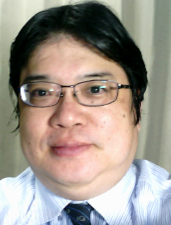 金子邦彦
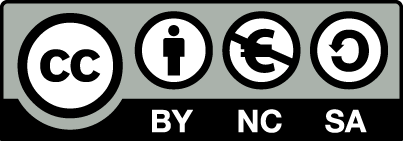 1
アウトライン
囚人のジレンマ（ゲーム理論）
資金計画
投資効率
2
9-1 囚人のジレンマ
3
囚人のジレンマ
囚人が２人（A と B）
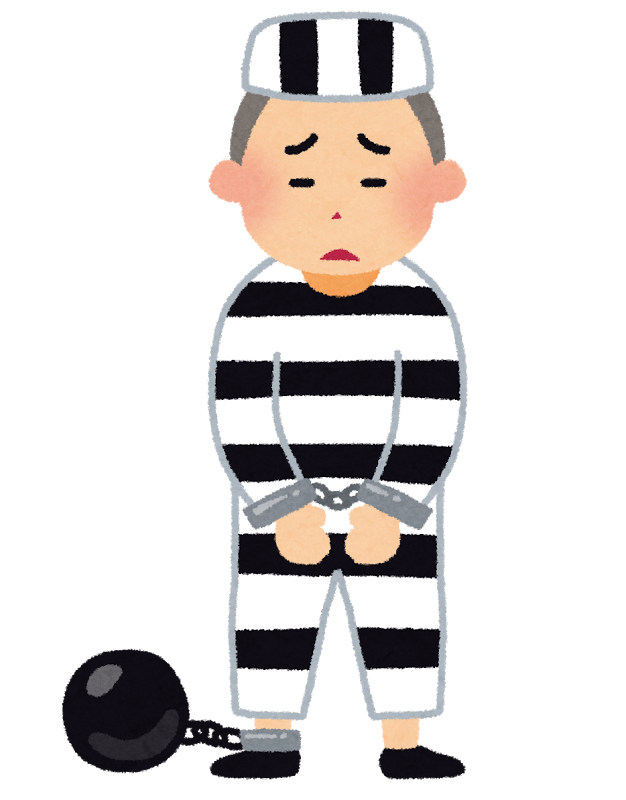 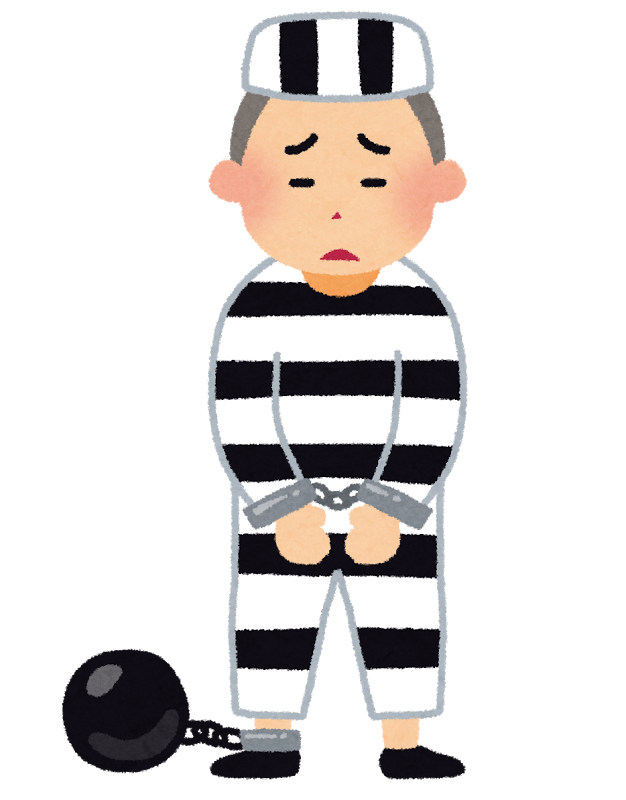 4
囚人のジレンマ
囚人 A はこのように言われました．
　「囚人 B の悪事を隠さずに話しなさい」
　
       話せば、囚人 A には賞金．囚人 B は牢屋．

囚人 B はこのように言われました．
　「囚人 A の悪事を隠さずに話しなさい」
　
       話せば、囚人 B には賞金をあげる．囚人Aは牢屋．
5
囚人のジレンマ
２人ともが，相手の悪事を話すと
　→　賞金はもらえても、２人とも牢屋行き
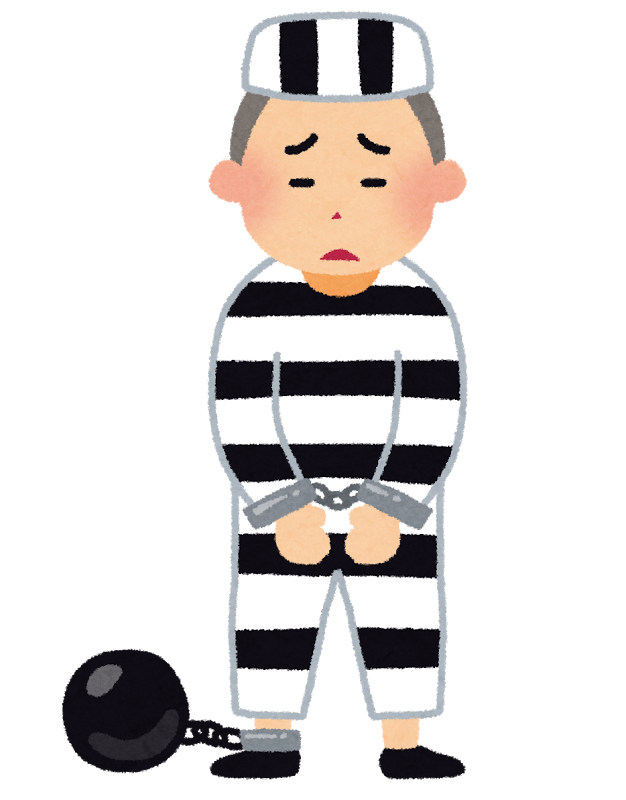 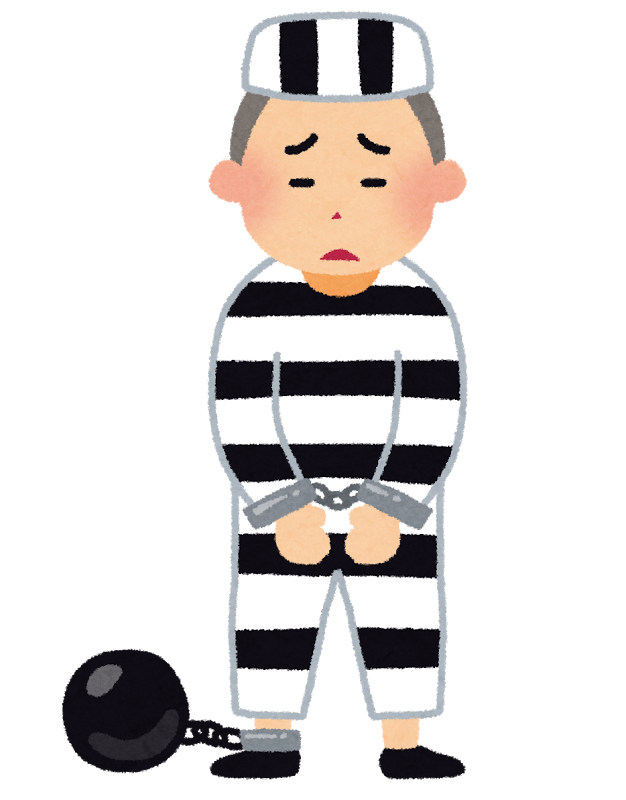 囚人 A の悪事
囚人 B の悪事
囚人 A
囚人 B
6
利得
◆　何もなし
　　０ポイント

◆　賞金
　　１０ポイント
◆　牢屋に行く
　　－１００ポイント

◆　牢屋に行くが、賞金
　　はもらう
　　－９０ポイント
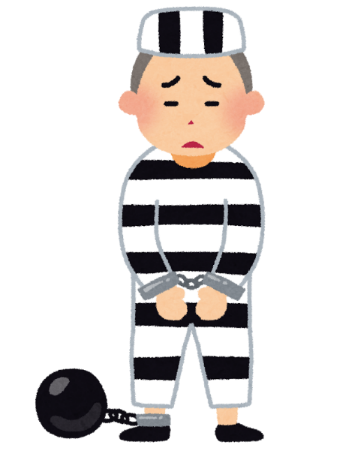 7
利得表
相手
自分
行動Xをすべきか、行動Yをすべきかの判断に使用
いまから，囚人のジレンマを利得表で分析
8
演習
Excel  で「ファイル」→「新規」→「空白のブック」と操作
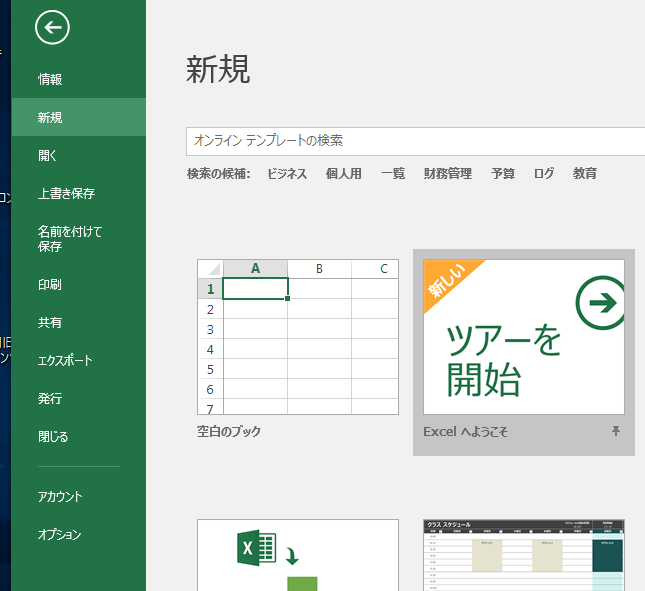 9
① 次の値を書く．
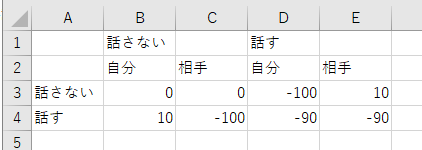 10
② 次の式を書く
F3:  式「=MAX(C3, E3)」
F4:  式「=MAX(C4, E4)」
B5:  式「=MAX(B3, B4)」
D5:  式「=MAX(D3, D4)」
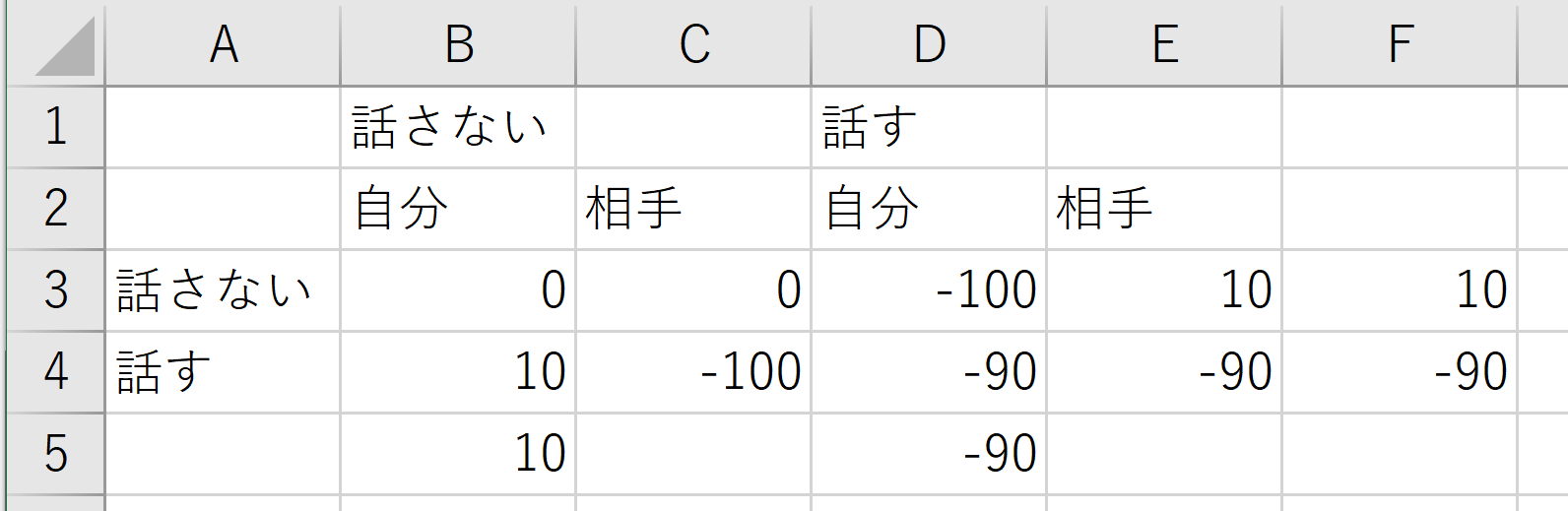 11
③ 確認する
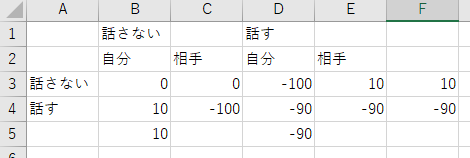 12
④ セル B3 と B4 を範囲選択し、条件付き書式をクリック
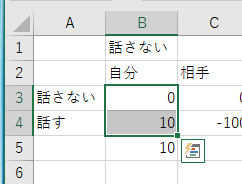 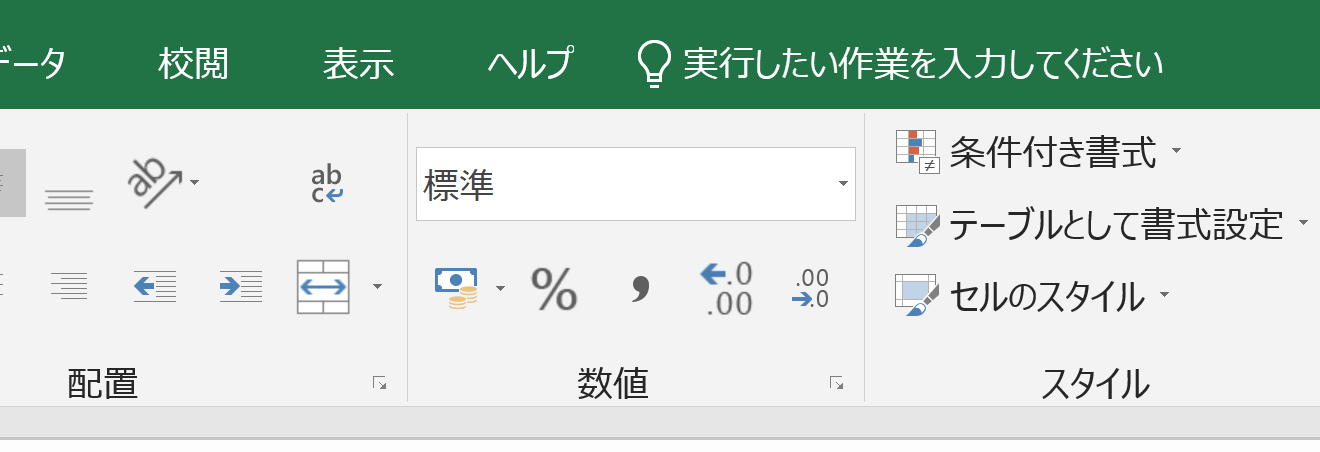 13
⑤ セルの強調表示ルール」→「指定の値に等しい」
と操作． 「=$B$5」を指定し、OKをクリック
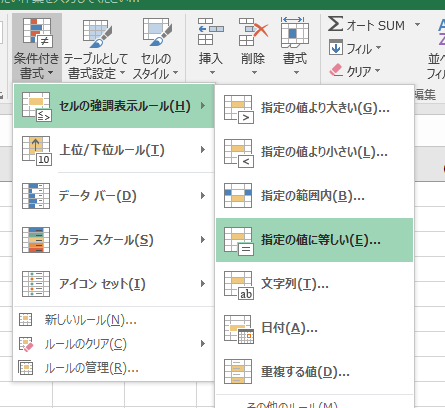 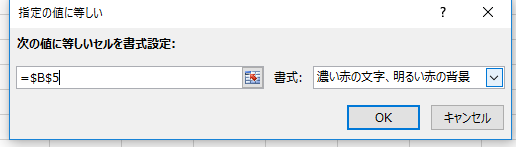 14
⑥ セル D3 と D4 を範囲選択し、条件付き書式をクリック
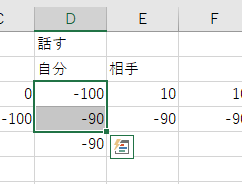 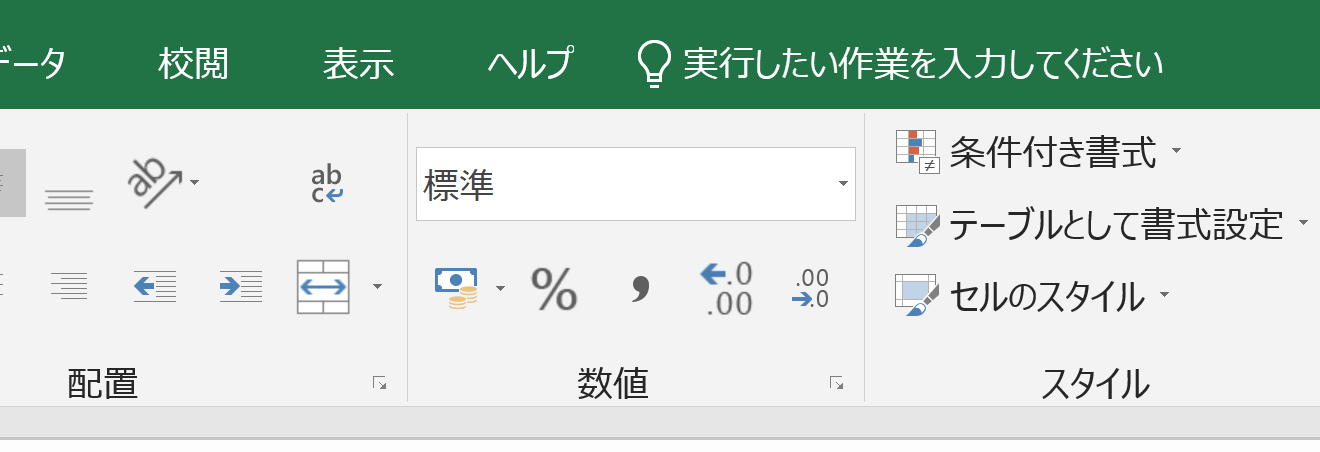 15
⑦「セルの強調表示ルール」→「指定の値に等しい」
と操作． 「=$D$5」を指定し、OKをクリック
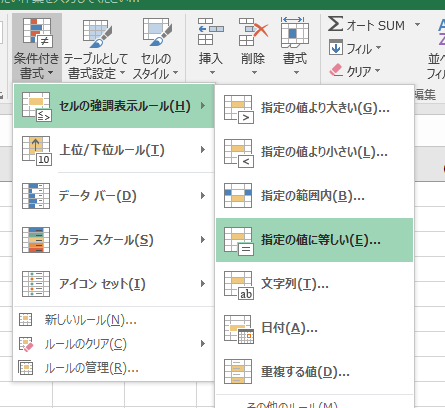 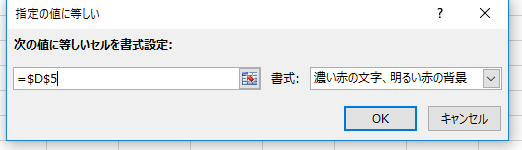 16
⑧ セル C3 をクリック．その後、コントロールキーを押しながら E3 をクリック（C3 と E3 の選択）．条件付き書式をクリック
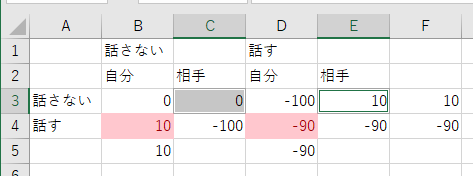 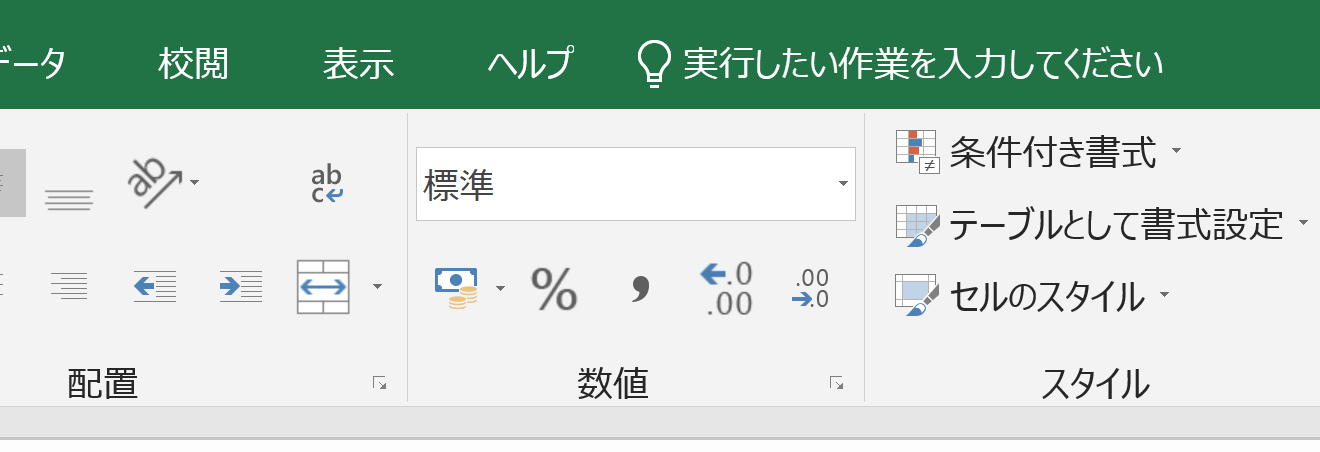 17
⑨「セルの強調表示ルール」→「指定の値に等しい」
と操作． 「=$F$3」を指定し、OKをクリック
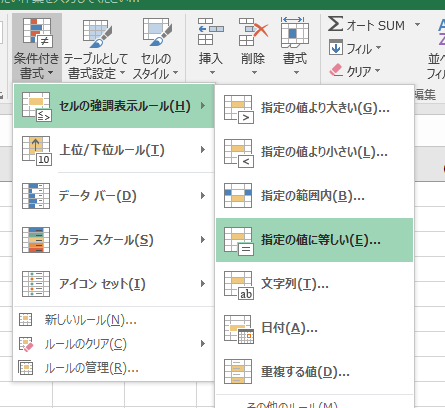 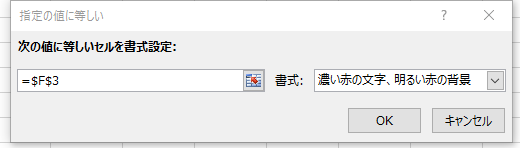 18
⑩ セル C4 をクリック．その後、コントロールキーを押しながら E4 をクリック（C4 と E4 の選択）．条件付き書式をクリック
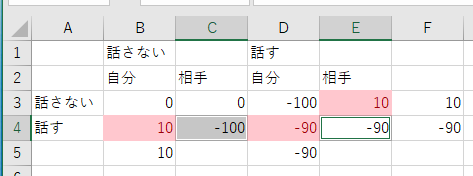 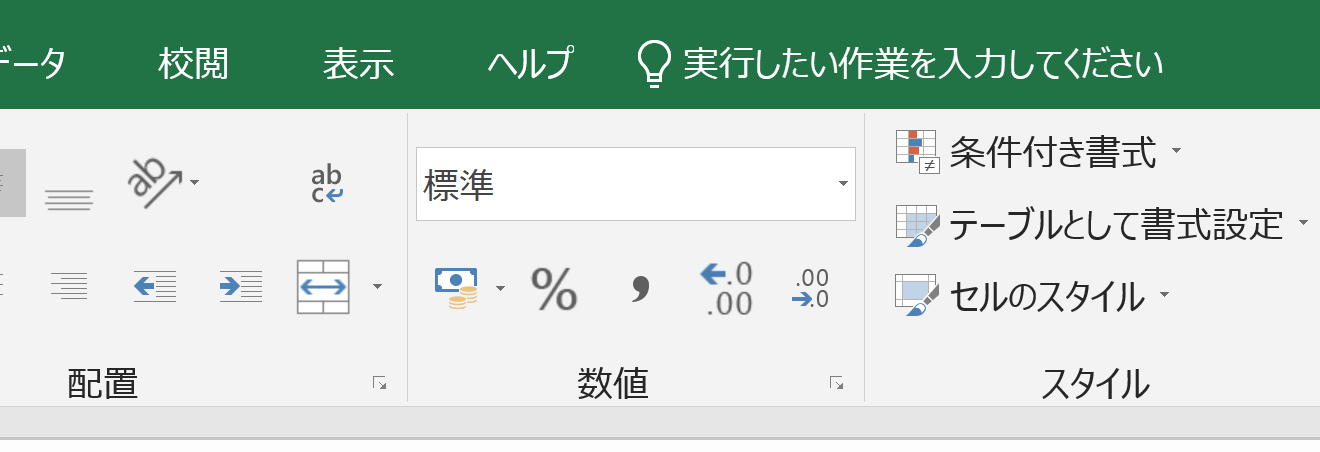 19
⑪ 「セルの強調表示ルール」→「指定の値に等しい」
と操作． 「=$F$4」を指定し、OKをクリック
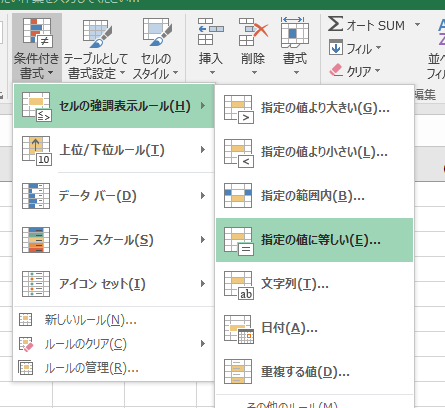 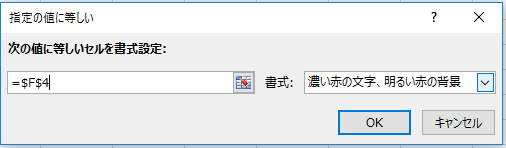 20
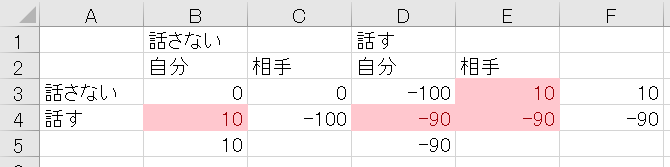 ◆仮に、「相手が話さない」と思ったとして
　　　自分は、話さない　・・・　０
　　　自分は、話す　　　・・・　１０　←　こちらが得
21
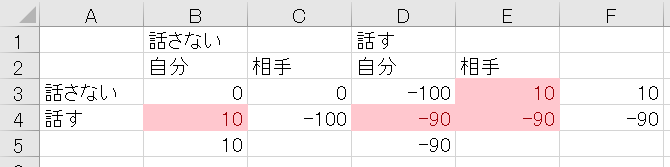 比べる
◆仮に、「相手が話す」と思ったとして
　　　自分は、話さない　・・・　－１００
　　　自分は、話す　　　・・・　－９０　←　こちらが得
22
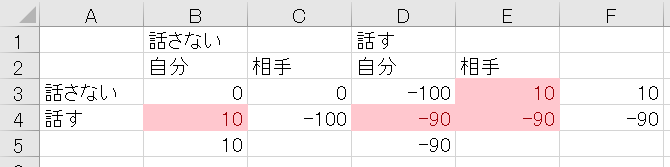 比べる
比べる
◆　どちらにしても、自分は「話す」
　　　その方が得
23
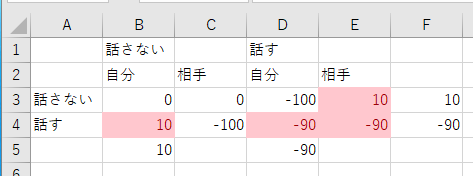 相手の気持ちで考えてみる
相手は、きっと「話す」と判断
24
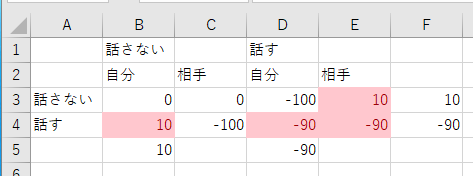 互いに深読みしあった結果、相手も「話す」、自分も
「話す」に決まり（ナッシュ均衡）
25
囚人のジレンマ
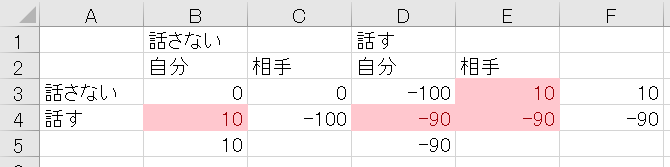 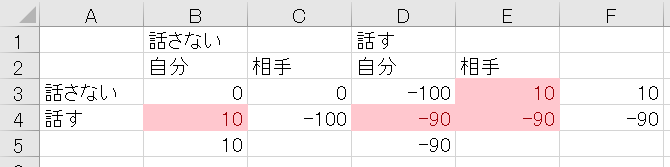 本当に一番良いのは、
相手も自分も「話さない」こと
ナッシュ均衡
裏切り
を選択
裏切らない
を選択
ジレンマ
がある
ナッシュ均衡は「合理的なもの」と考えることもできるが，
必ずしも，最善の選択が得られるわけではない
26
9-2 資金計画
27
演習
Excel  で「ファイル」→「新規」→「空白のブック」と操作
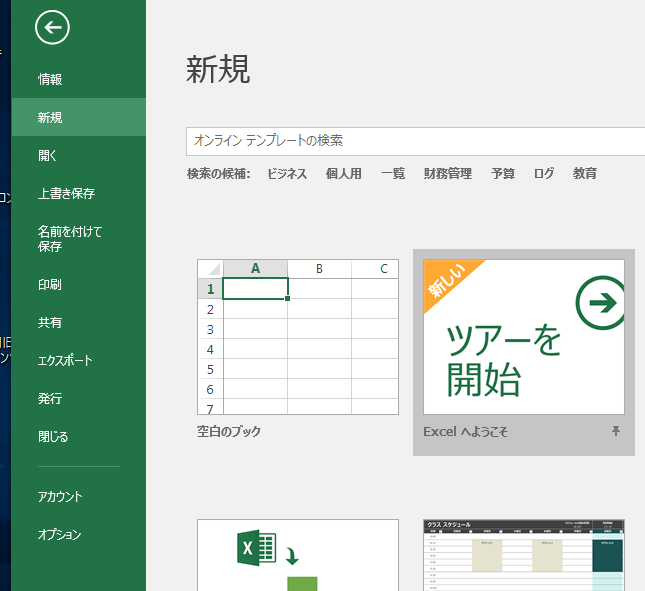 28
① 次のように書く．数字は半角
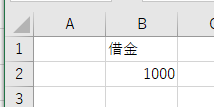 29
② 借金を 5年がかりで返済することにしたい．
次のように書く
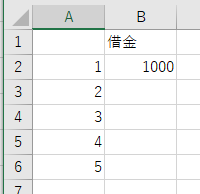 30
③ 毎年 200 ずつ返済するという返済計画
次のように書く
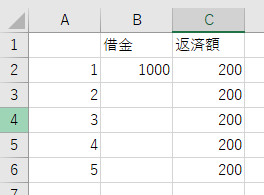 31
④ 残額を求める式
　セル D2 に「=B2-C2」を書く
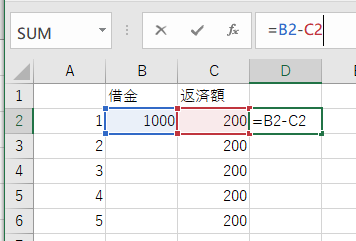 32
⑤ 借金の金利は 6% とする
　セル B7 に「0.06」を書く
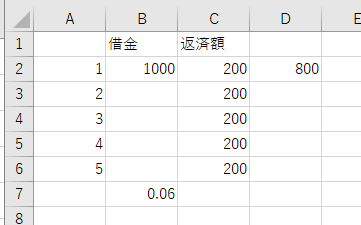 33
⑥ セル E2 に「=B2 * $B$7」を書く
　　その時点での借金に金利がかかる
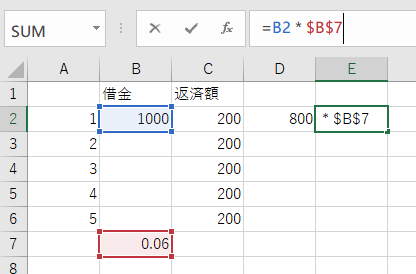 34
⑦ 次の年の借金は，残額　足す　金利である
　セル B3 に「=D2 + E2」を書く
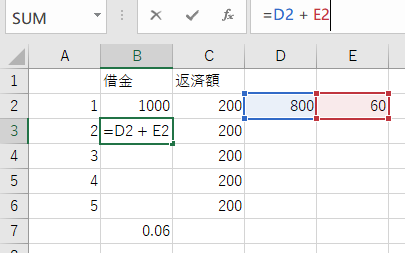 35
⑧ セル B3 の式を，B4 から B6 （セル 3 個分）に「コピー＆貼り付け」する     
	右クリックメニューが便利
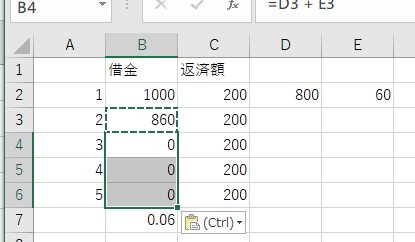 36
⑨ セル D2 の式を，D3 から D6 （セル 4 個分）に「コピー＆貼り付け」する
	右クリックメニューが便利
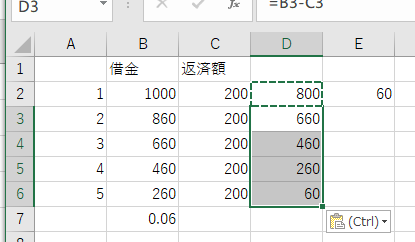 37
⑩ セル E2 の式を，E3 から E6 （セル 4 個分）に
「コピー＆貼り付け」する
	右クリックメニューが便利
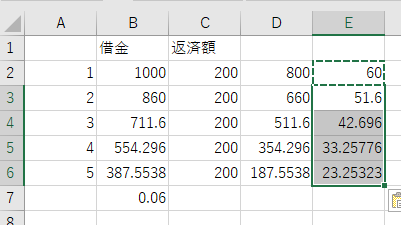 38
⑪ 次のように書きこんで読みやすくする
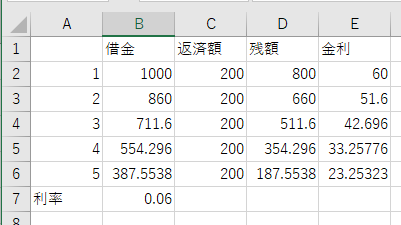 39
⑫ 残高を確認
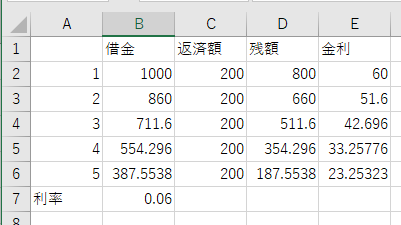 まだ．残額がある
40
返済シミュレーションの演習（各自で実施）
毎年 240　ずつ返済することにした．
セル C2 から C6 をすべて「240」に書き換える
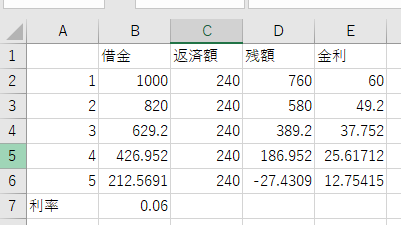 完済
41
9-3 投資効率
42
投資効率評価の例
◆どこの店が良いか

　　場所A
　　場所B
　　場所C
43
投資効率評価の例
場所A, 場所B, 場所 C の利益は次の通り
（2023年以降は見込み）




どこの店がベストか？

◆　但し，資金はすべて借金する．年利は 10 %
44
金利は 10% とする
今年の 1000円の利益
＝　来年の 1100円の利益
＝　再来年の 1210円の利益　（同じ）
45
演習
Excel で「ファイル」→「新規」→「空白のブック」と操作
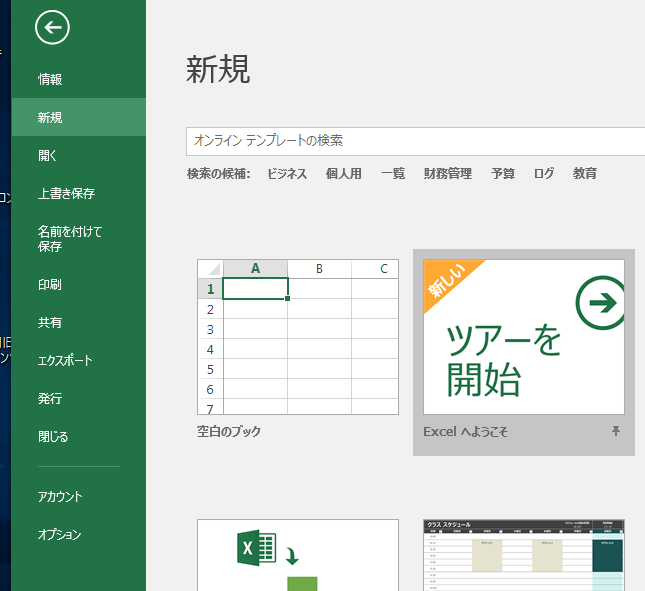 46
① 次の値を書く．
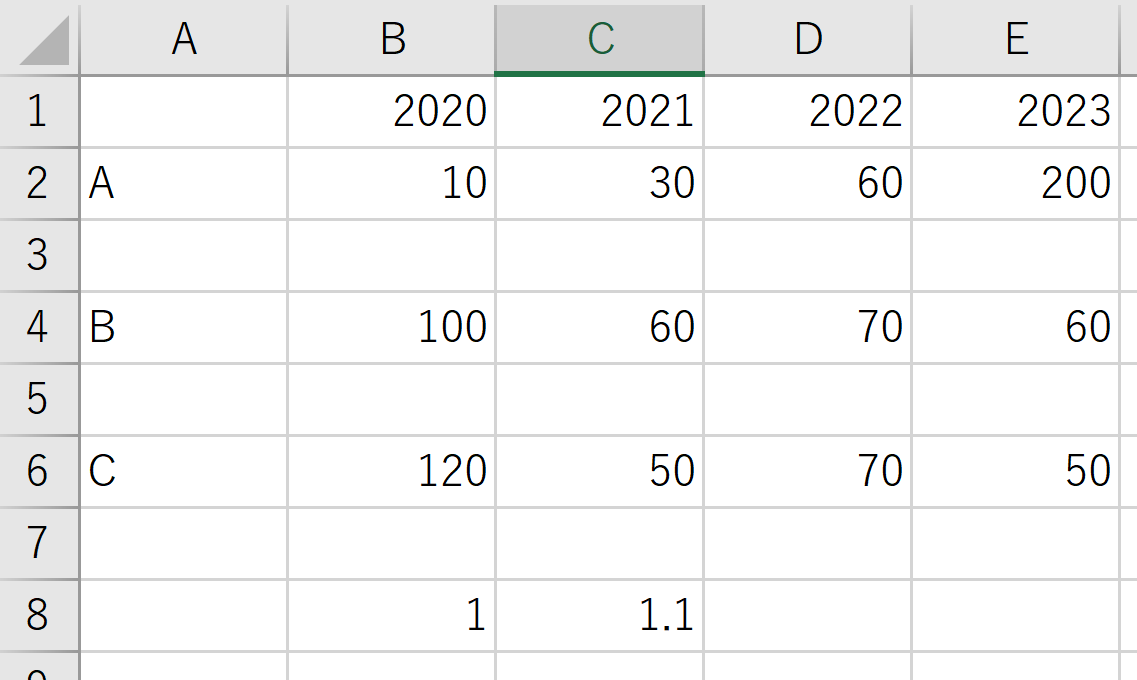 47
②「 1.1 * 1.1 」を求めるための、次の式を書く
　　セル D8 に式「=$C8 * C8」
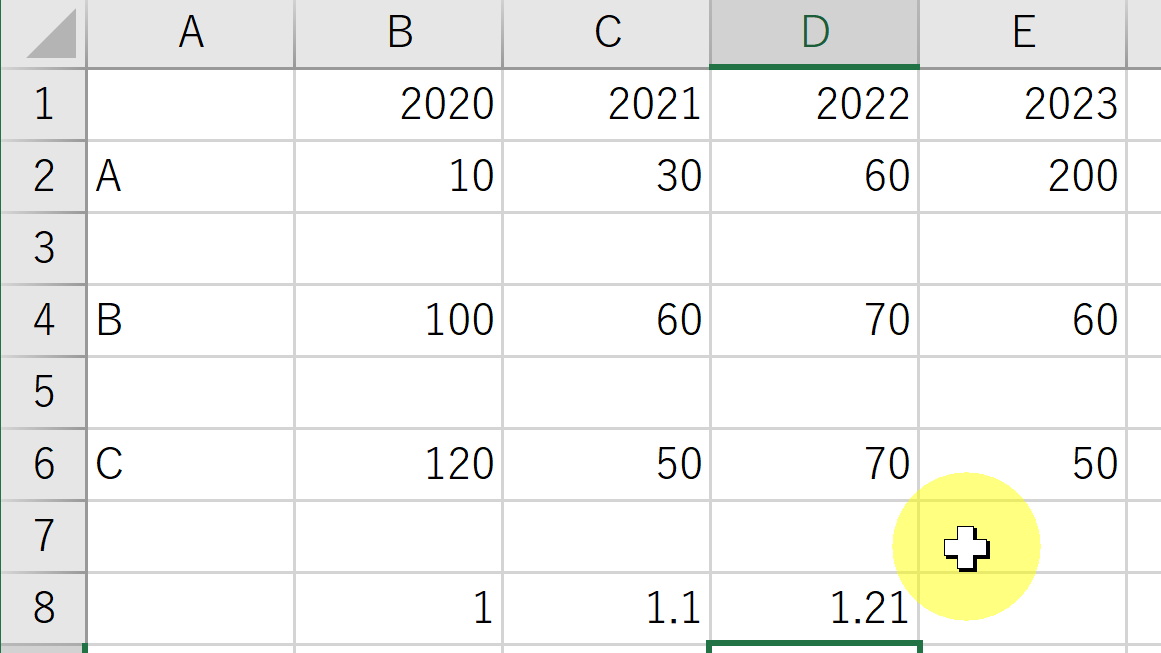 48
③ 「 1.1 * 1.1 * 1.1」を求めるために，
　セル D8 の式を，E8 に「コピー＆貼り付け」する    
　 右クリックメニューが便利
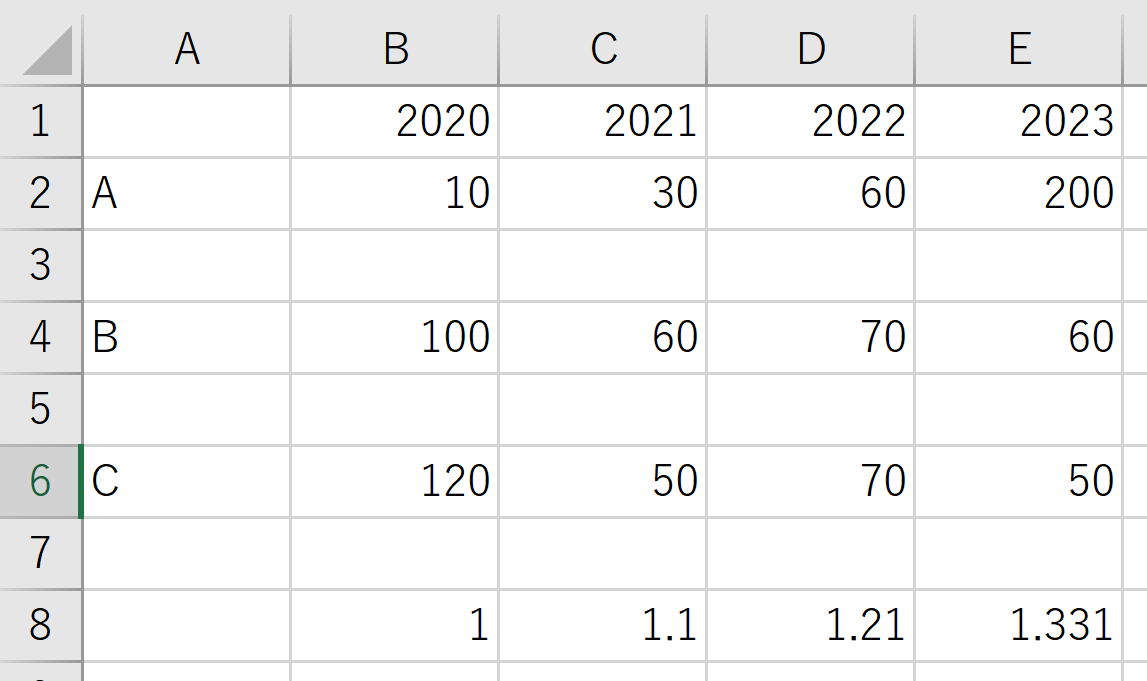 49
④ 金利を考慮したあとの利益を求めるための、次の式を書く．
　　セル B3 に式「=B2 / B$8」
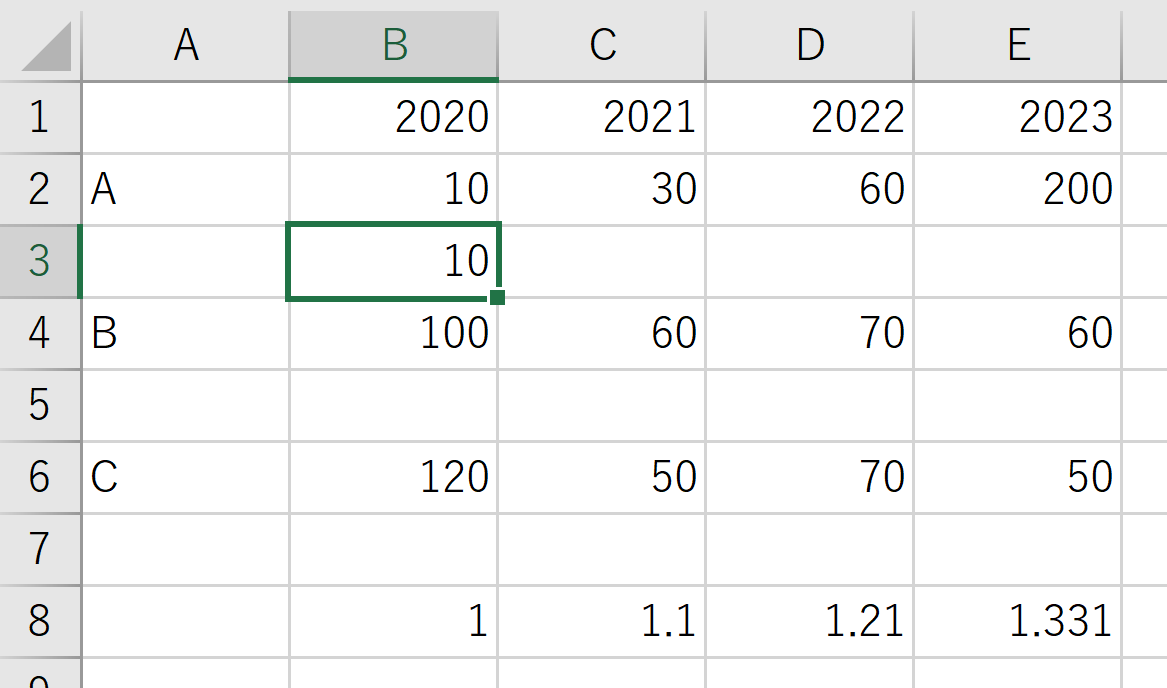 50
⑤ 金利を考慮したあとの利益を求めるために，
　セル B3 の式を，C3からE3 (セル3個分) に「コピー＆貼り付け」する．
     右クリックメニューが便利
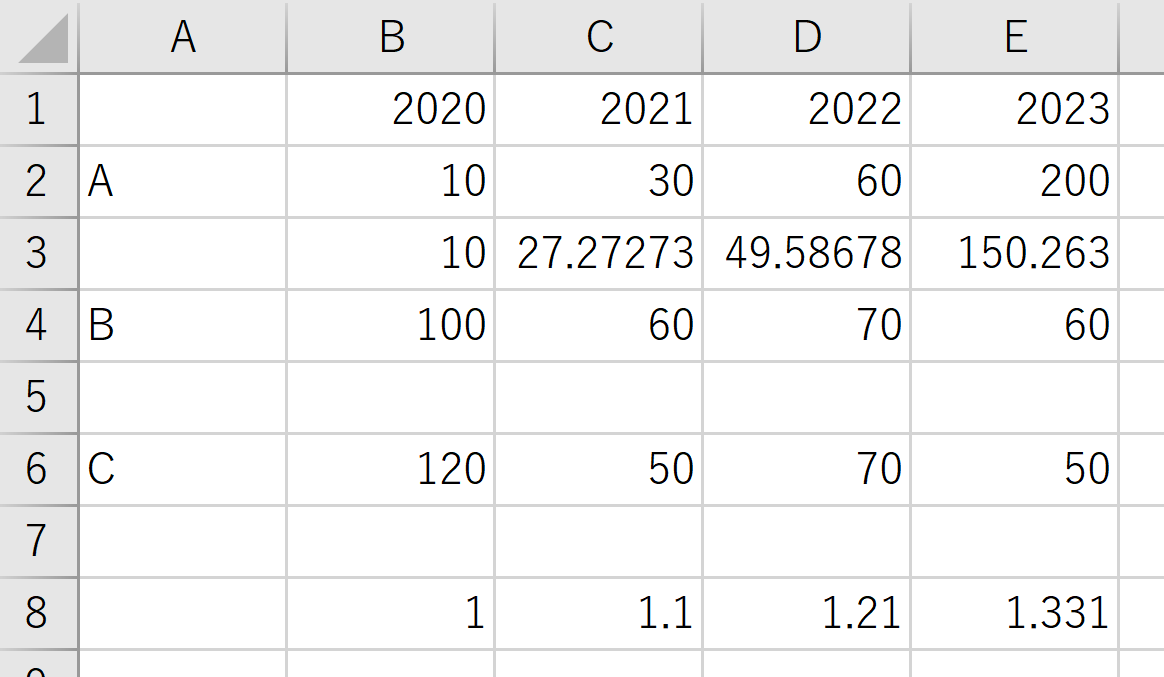 51
⑥ 金利を考慮したあとの利益を求めるために，
　セル B3 の式を，B5からE5 (セル4個分) に「コピー＆貼り付け」する．
     右クリックメニューが便利
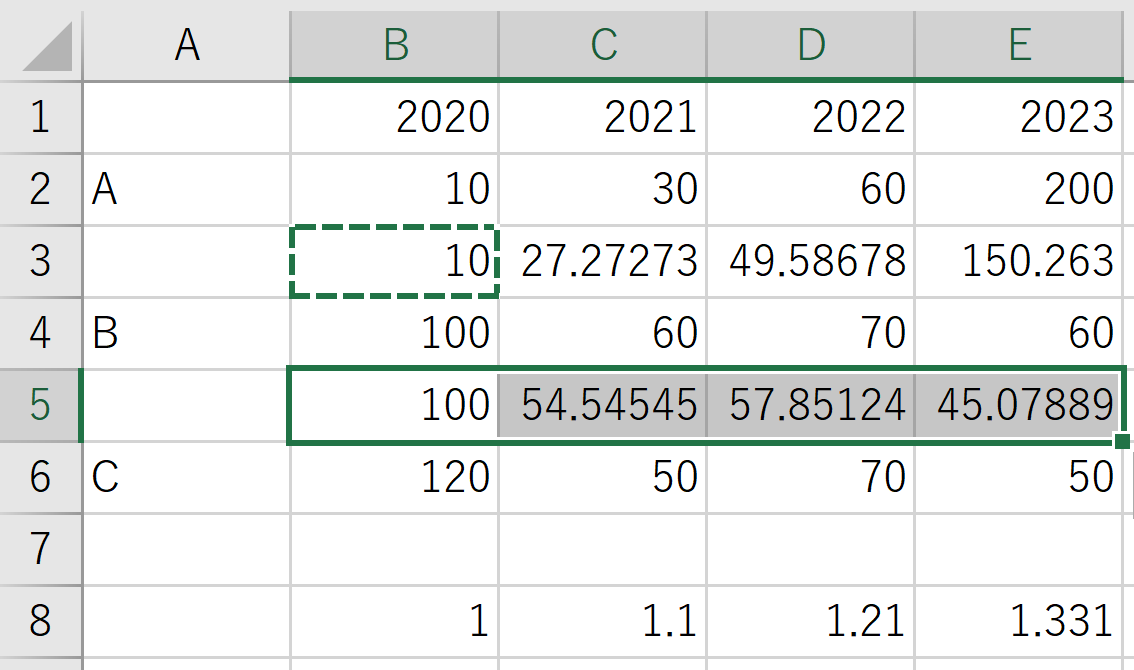 52
⑦ 金利を考慮したあとの利益を求めるために，
　セル B3 の式を，B7からE7 (セル4個分) に「コピー＆貼り付け」する．
     右クリックメニューが便利
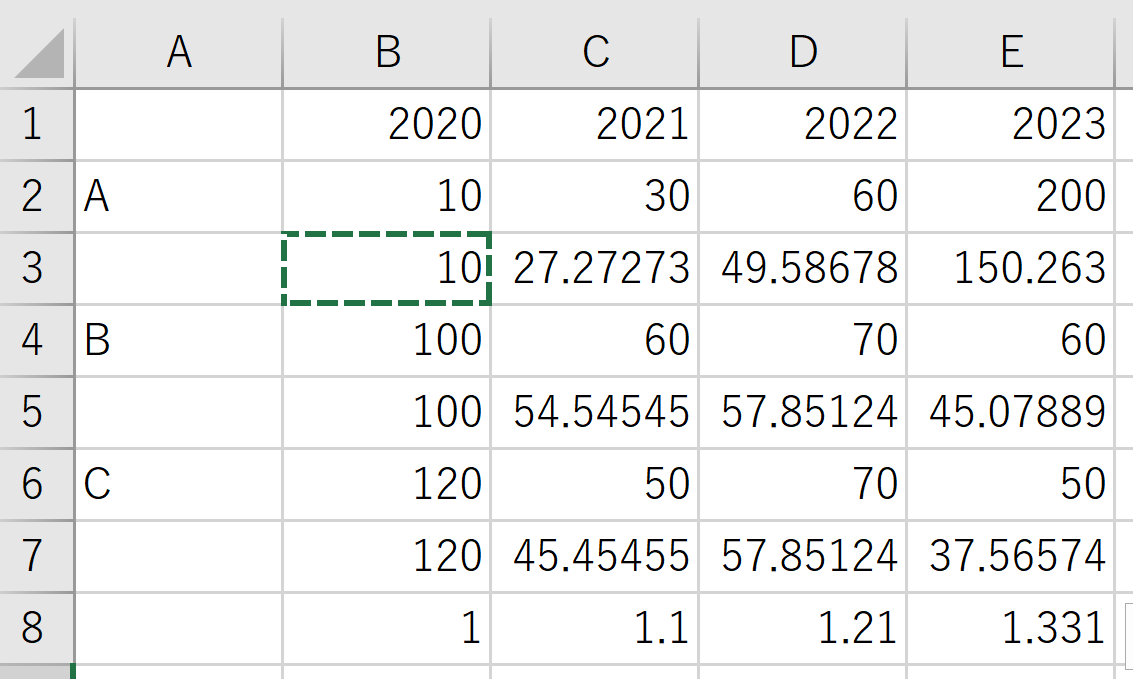 53
⑧ 金利を考慮したあとの利益について，４年間の合計を求めるため、
　　次の式を書く
　　セル F3 に式「=SUM(B3:E3)」
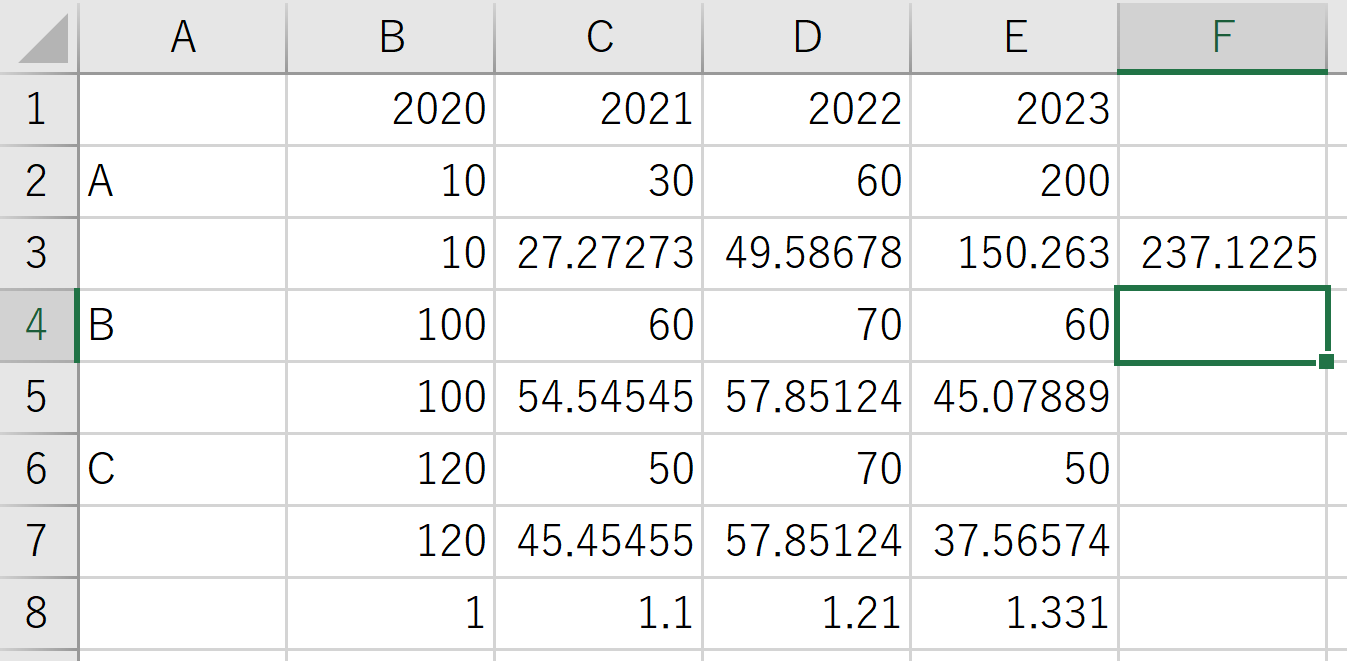 54
⑨ セル F3 の式を，F5 と F7 に「コピー＆貼り付け」する．
     右クリックメニューが便利
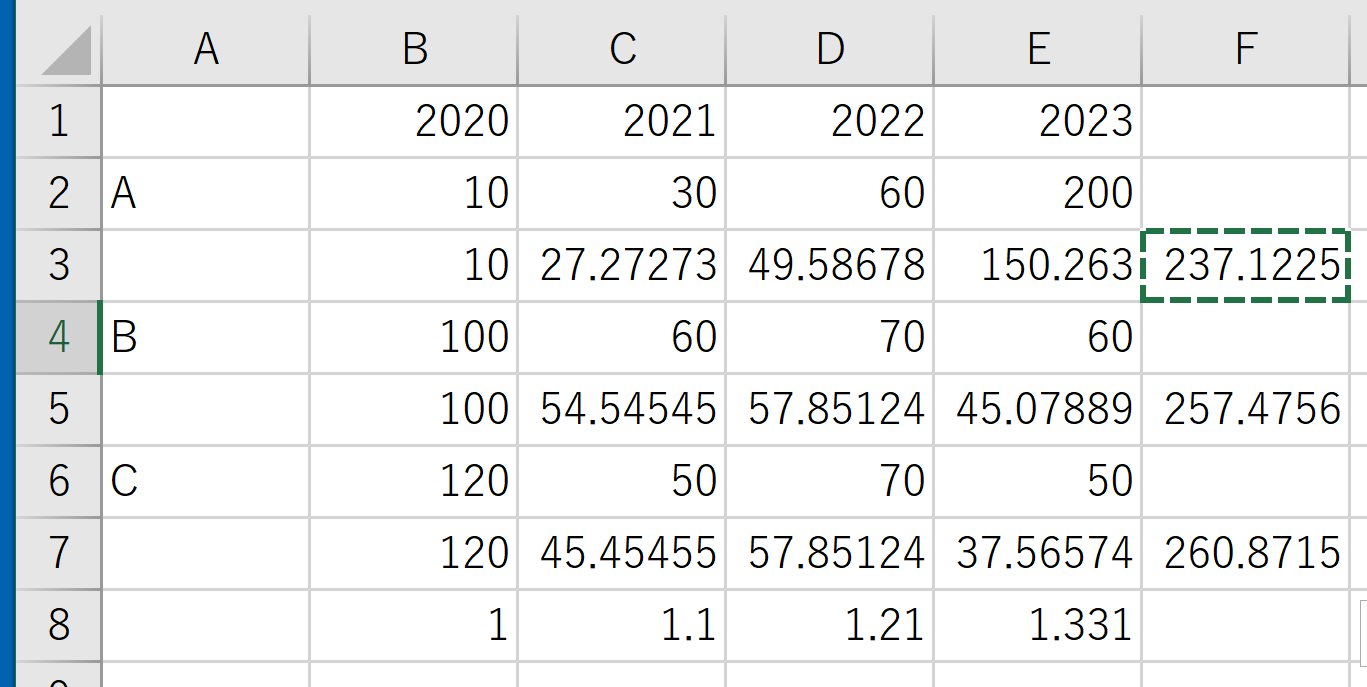 55
⑩ 場所 C の利益が最大であることを確認する．
＜要点＞将来の利益については，金利を考慮して，目減りさせる
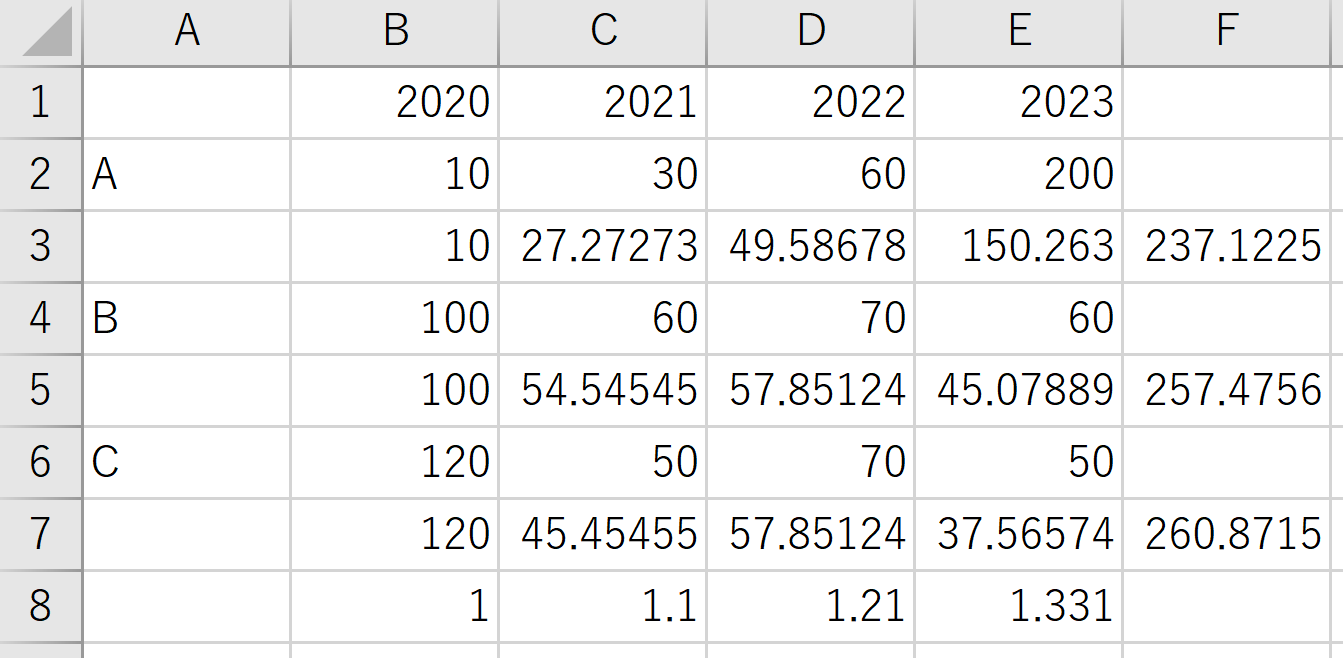 56
⑪ 金利が 2 % に値下げになったとする。
　　セル C8 の値を 1.02 に書きかえると，
　　今度は，場所 A の利益が最大になること
　　を確認する
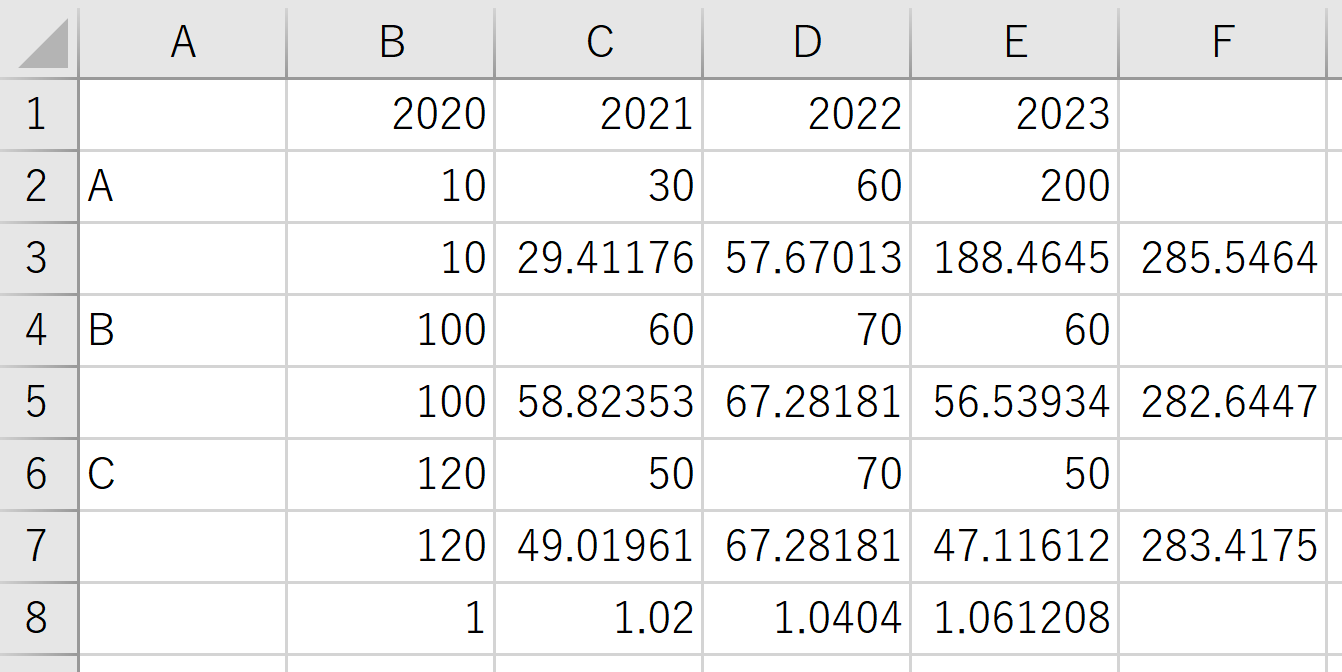 57